addition
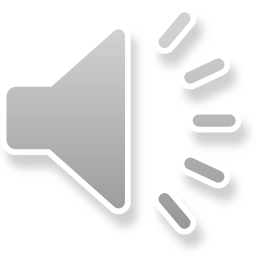 age
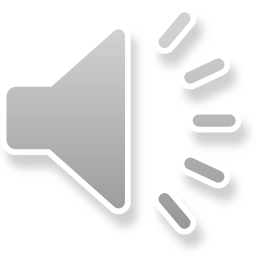 ago
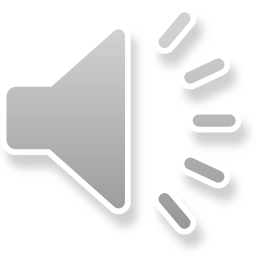 anyone
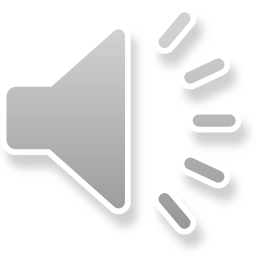 arm
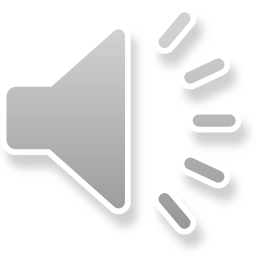 art
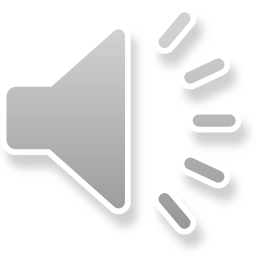 attention
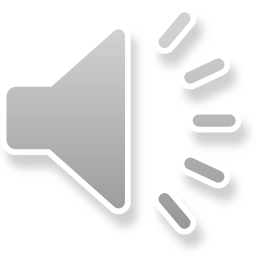 bad
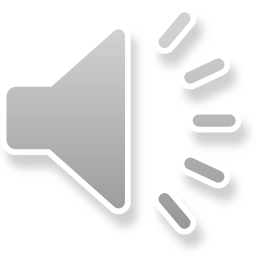 behind
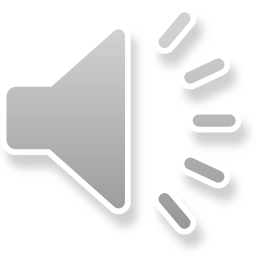 bill
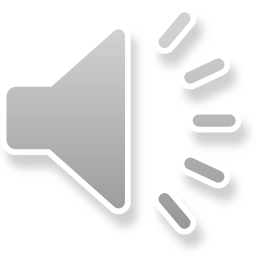 blood
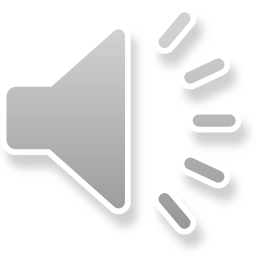 catch
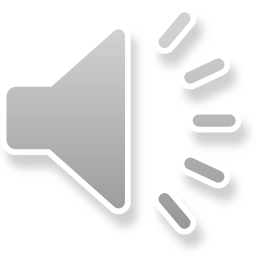 cell
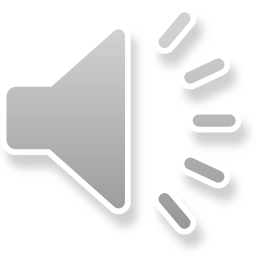 child
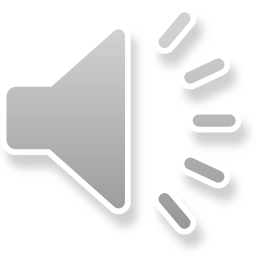 club
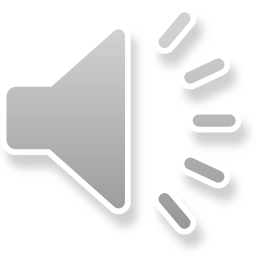 compare
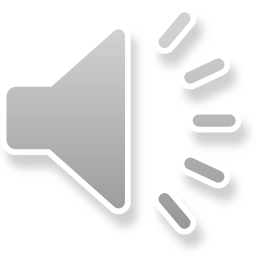 cost
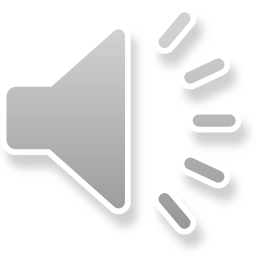 cover
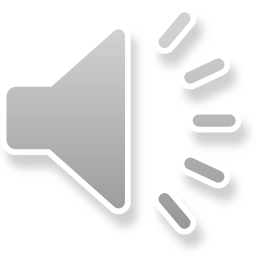 create
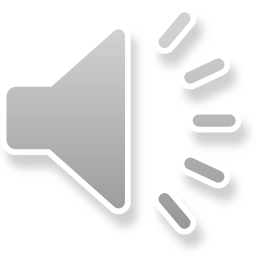 current
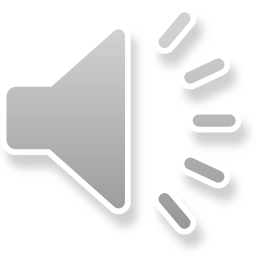 date
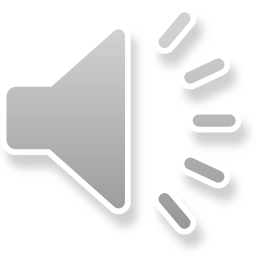 deal
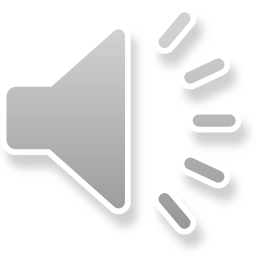 depend
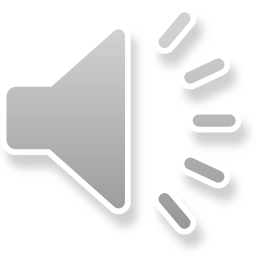 detail
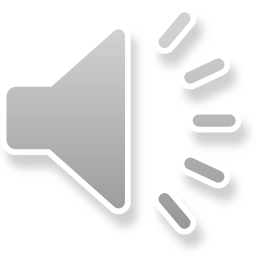 difficult
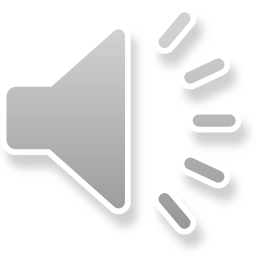 disease
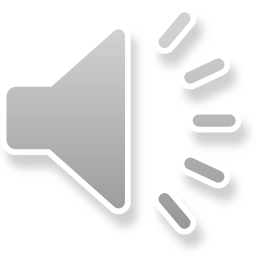 drive
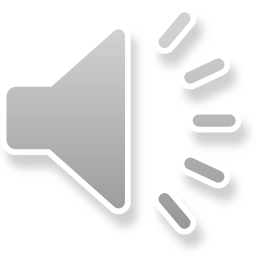 drop
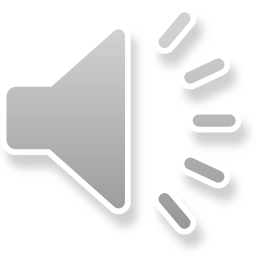 effort
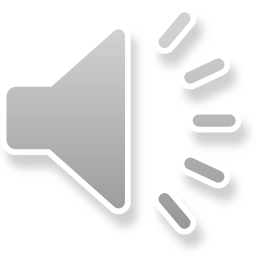 energy
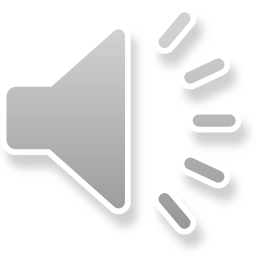 fall
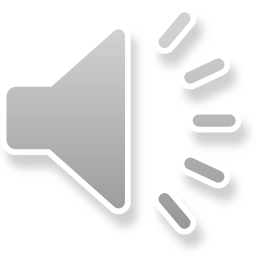 father
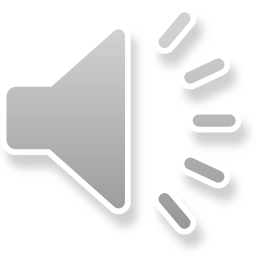 film
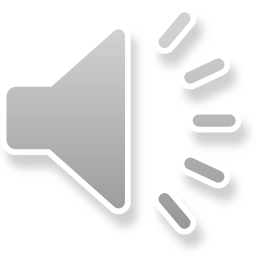 firm
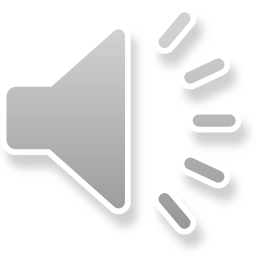 forget
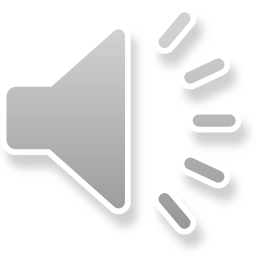 game
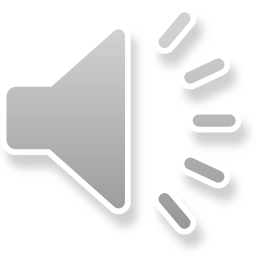 history
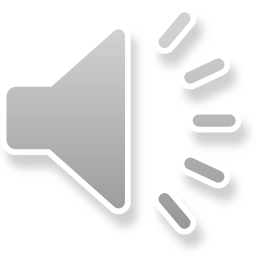 hit
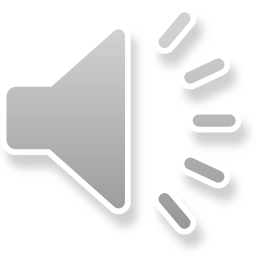 horse
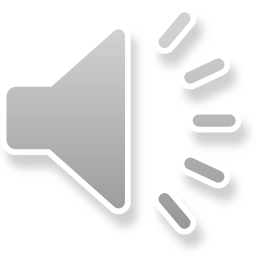 hotel
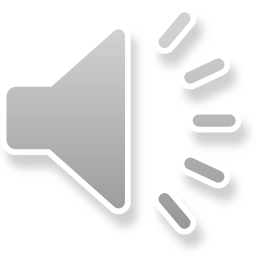 information
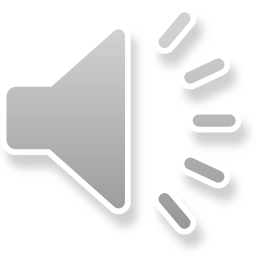 issue
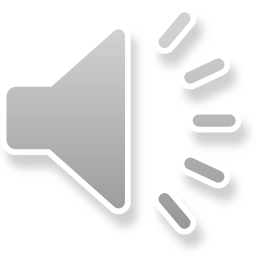 item
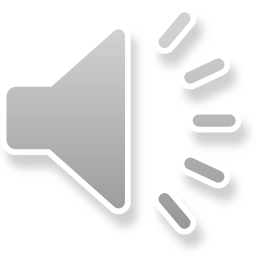 join
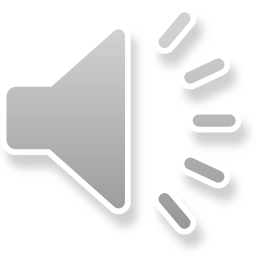 late
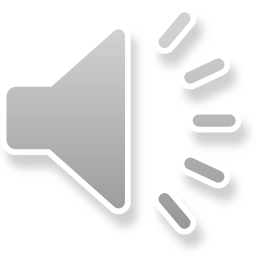 let
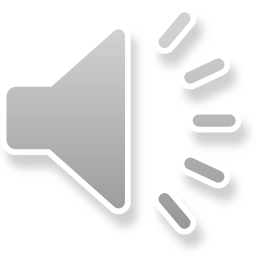 library
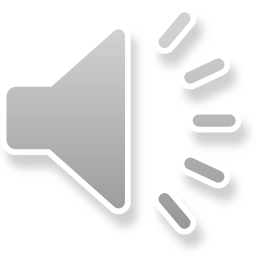 lose
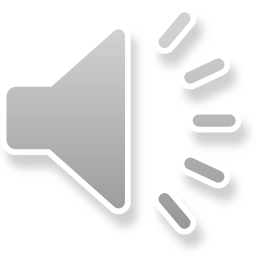 major
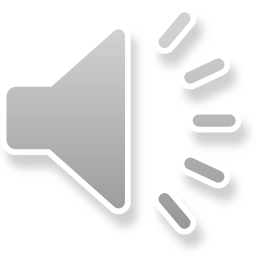 maybe
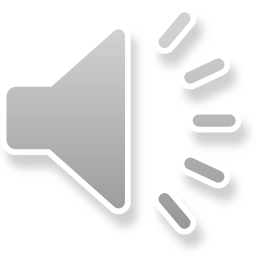 mile
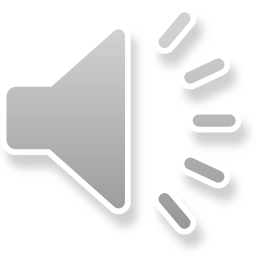 model
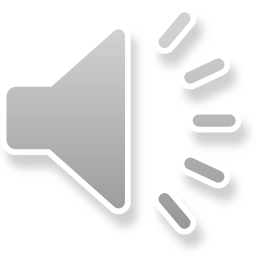 month
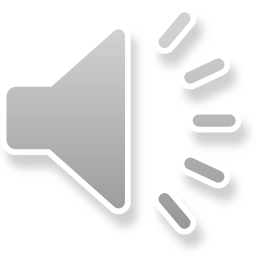 normal
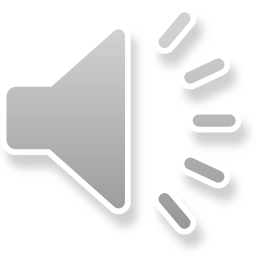 okay
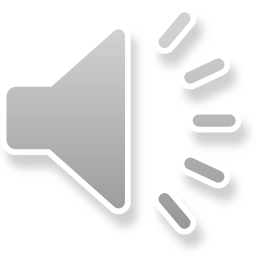 page
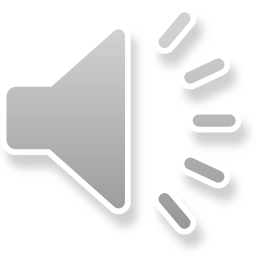 pattern
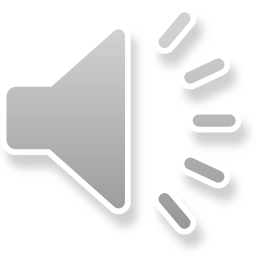 pay
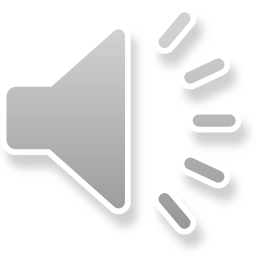 person
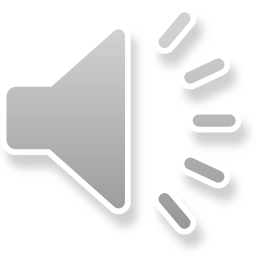 plant
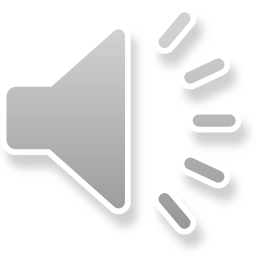 prepare
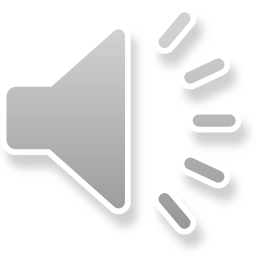 profit
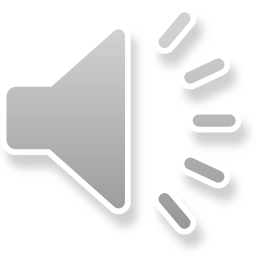 project
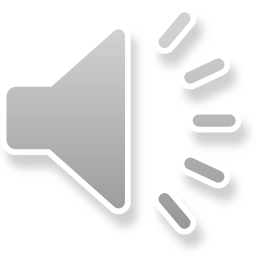 pull
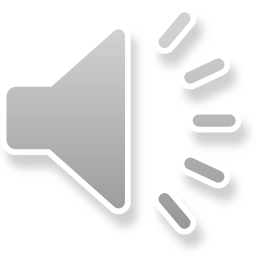 quick
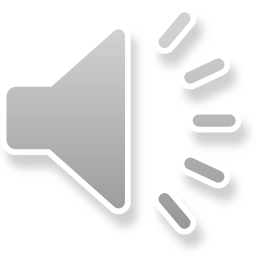 reach
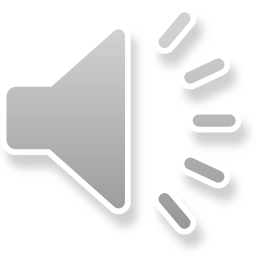 record
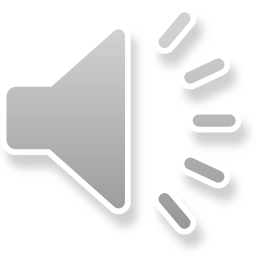 remember
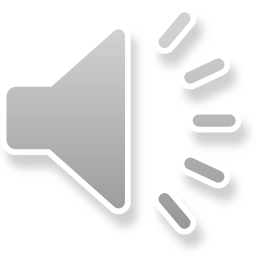 remove
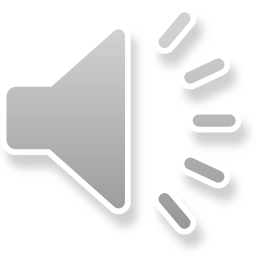 report
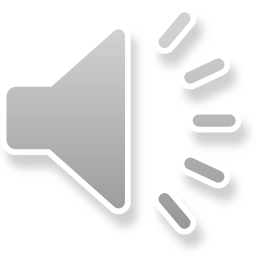 result
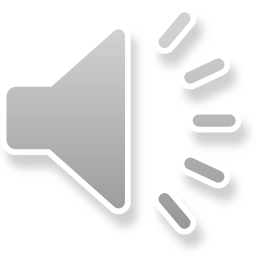 rise
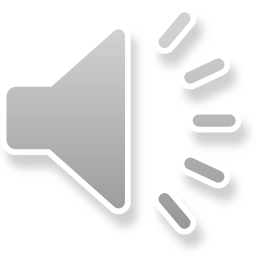 risk
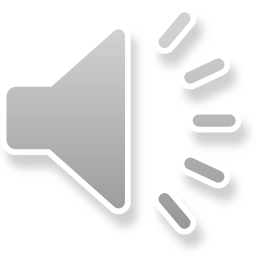 sale
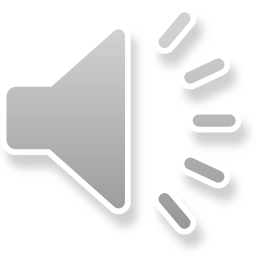 sea
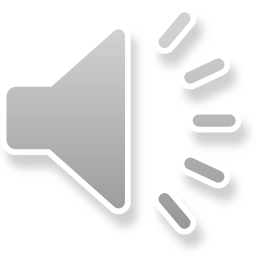 send
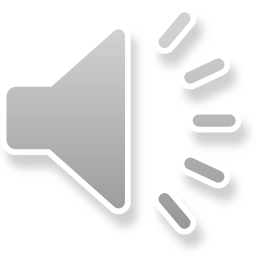 share
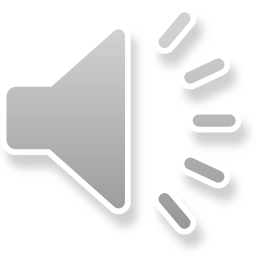 shop
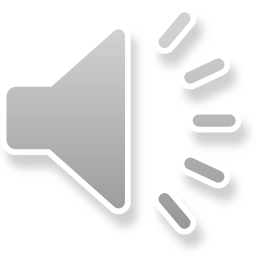 short
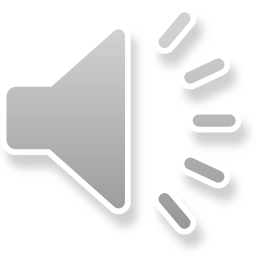 son
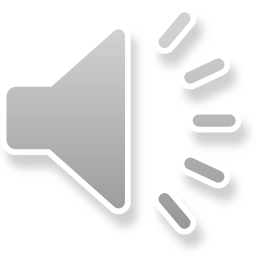 sort
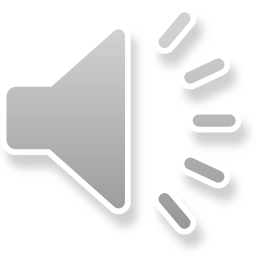 speak
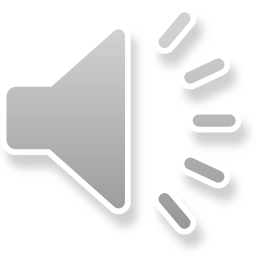 stay
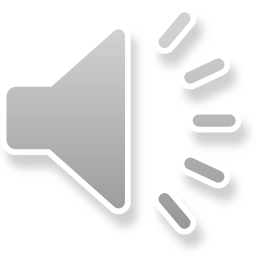 step
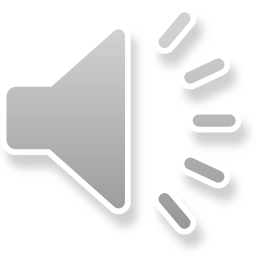 street
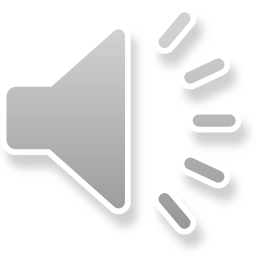 suffer
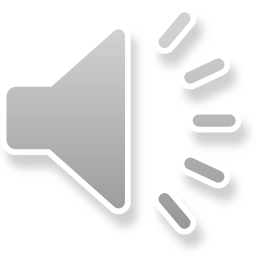 summer
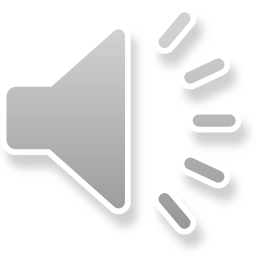 task
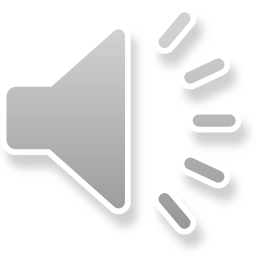 tax
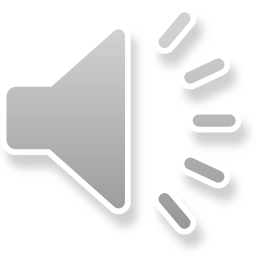 term
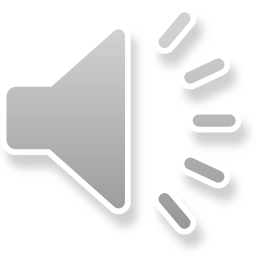 title
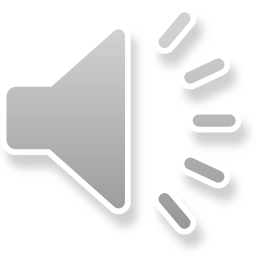 top
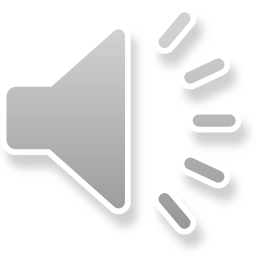 understand
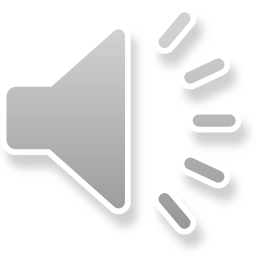 view
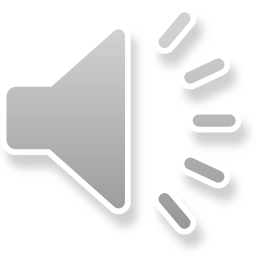 visit
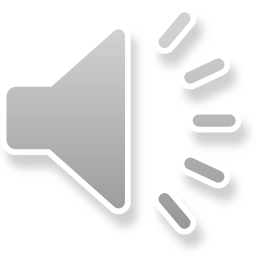 wall
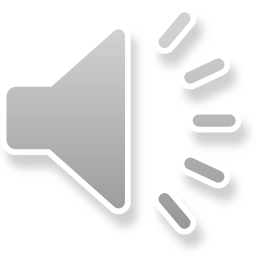 week
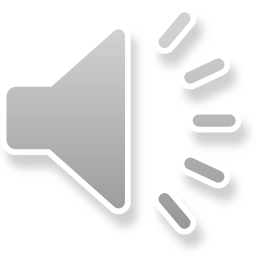 wide
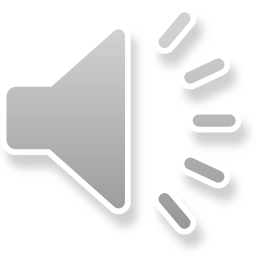 wife
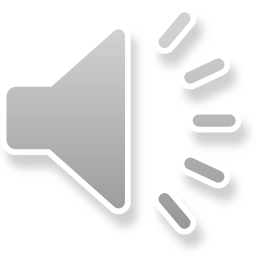 word
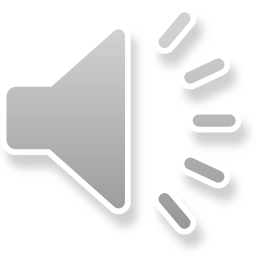